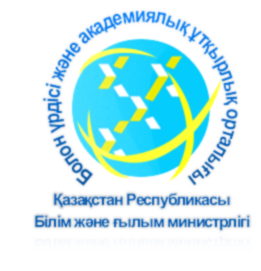 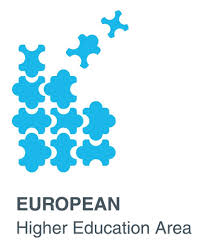 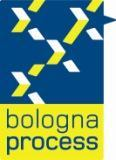 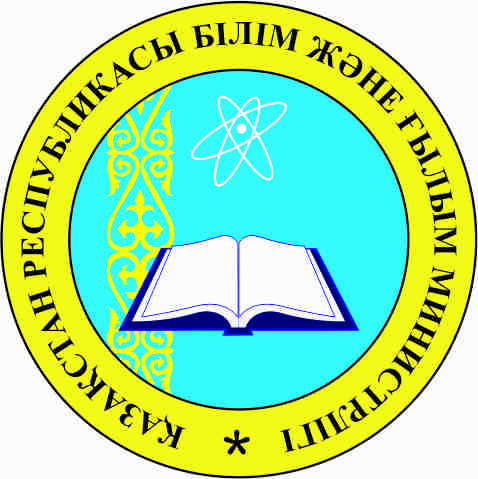 INTERNATIONAL CONFERENCE
«Bologna Structural Reforms: History, Problems and Perspectives»
Astana
February 13-14, 2014
Bucharest communique (April 2012): «For 2012-2015, we will especially concentrate on fully supporting our higher education institutions and stakeholders in their efforts to deliver meaningful changes and to further the comprehensive implementation of all Bologna action lines».
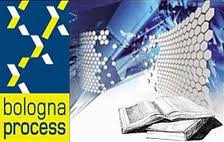 CONFERENCE OBJECTIVE
to assess perspectives and share experience in promoting the Bologna process in the globalized world
CONFERENCE PROGRAM
Plenary Session
February 14: plenary presentation of the main solutions on each of topic of the conference
TOPIC SESSIONS
Qualifications frameworks as a format of integrating education and labor markets
Learning Outcomes in the Context of the Bologna Process
The quality assurance system as a factor in building confidence in the EHEA
THEMATIC SESSION I
Qualifications frameworks as a format of integrating education and labor markets
Bucharest communique: 

«A common understanding of the levels of our qualifications frameworks is essential to recognition for both academic and professional purposes».
discussed questions:
THEMATIC SESSION  II
Learning Outcomes in the Context of the Bologna Process
Bucharest communique:

«To consolidate the EHEA, meaningful implementation of learning outcomes is needed. The development, understanding and practical use of learning outcomes is crucial to the success of ECTS, the Diploma Supplement, recognition, qualifications frameworks and quality assurance»
discussed questions:
THEMATIC SESSION III
The quality assurance system as a factor in building confidence in the EHEA
Bucharest communique:

«Quality assurance is essential for building trust and to reinforce the attractiveness of the EHEA’s offerings, including in the provision of cross-border education».
discussed questions:
CONFERENCE RESULTS
Discussion of issues will contribute to the recommendations of the conference, which will be used to support further cooperation on the implementation of the Bologna structural reforms
The conference will conclude with the adoption of the document summarizing responses to issues, constructive suggestions for the promotion of the Bologna process at national and European levels.
Thank you for your attention!
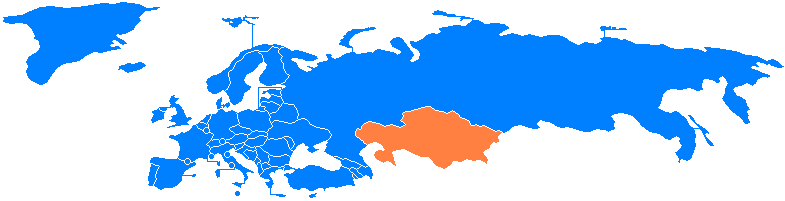